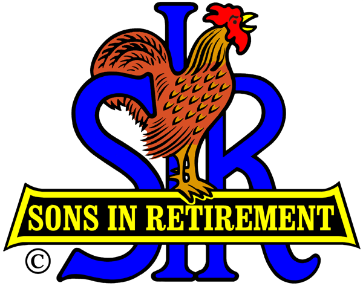 The new, Simplified, Form 27
Instructions and explanations
December 2015
Starting out a new year with the OLD Form 27
Starting out with a New Form 27
New Form 27 if used by Branch 8 for 2015
The remaining 3 slides are useful when watching the 2 videos about the Form.
What to look out for on the New Form 27
To Start a New Form 27
Watch Introductory movie, parts 1 & 2
Available on YouTube
#1: https://youtu.be/NWiCl1RjxnE
#2: https://youtu.be/AN7U8VSyTpQ
Adding Data to a blank Form 27
Get the necessary historical (previous 3 years) data ready. You will need:
Form 27 from 3 previous years
Add Year, Month, Region. Area, Branch in top row boxes
The number of Active Members at the end of each yearEnter into Line 1 for each year (yellow boxes)
The number of New Members IN (inducted) each year 
The number of Active members leaving (ATTRITION) each year
The Total number of activities at the end of each year (if known)
The number of Activities which include couples (but exclude Ladies Day Luncheons and the like) at the end of each year
The average percentage of Active Members attending lunch meetings each year
The number of guests attending a lunch each year (exclude speakers and other visitors eg Area Governors, Regional Directors)